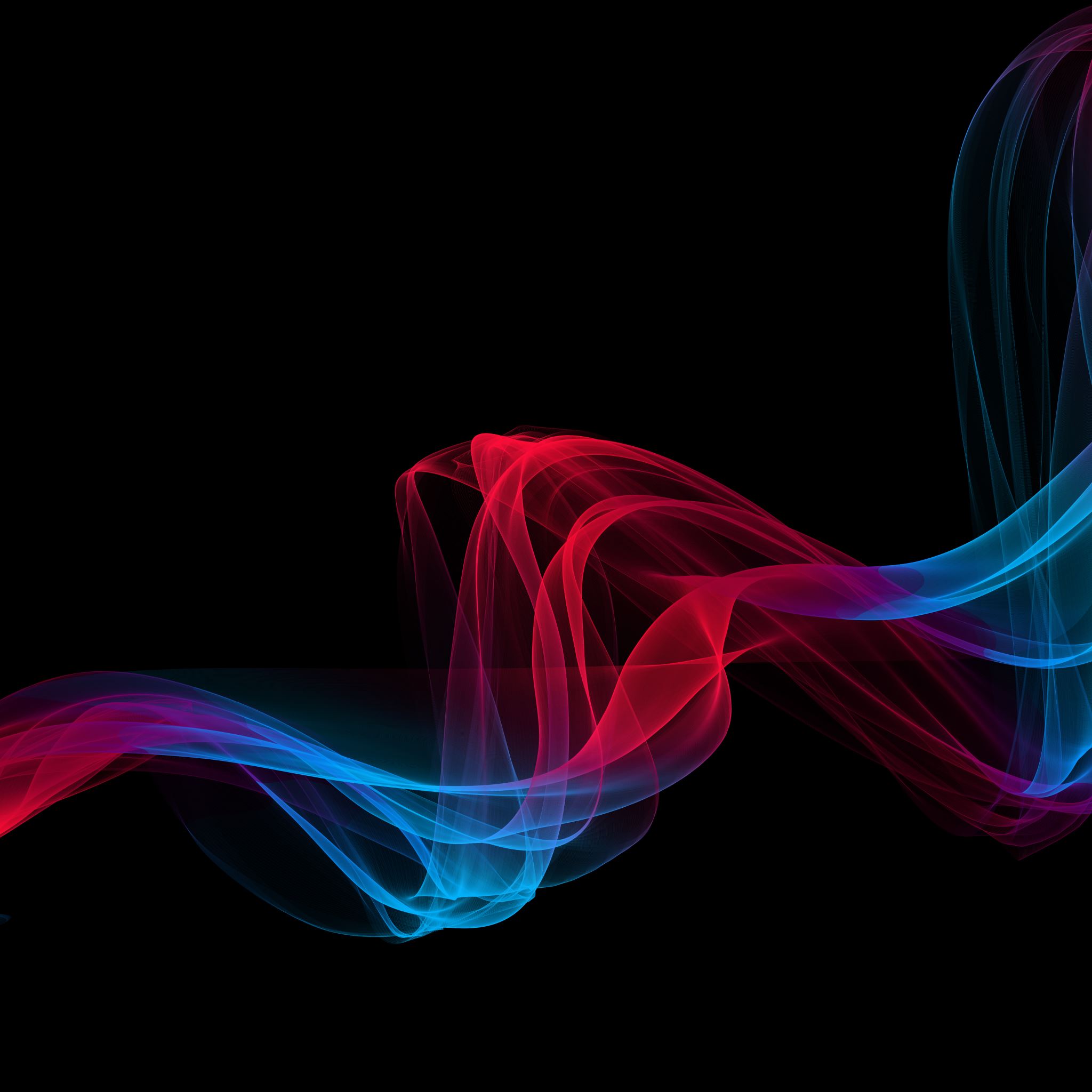 22.3. klo 12.30
Suomi 1
Kirjoita omasta asunnostasi.Missä asut? Montako huonetta sinulla on?Onko sinulla keittiö/parveke?Millainen asunto sinulla on?Mitä sinulla on olohuoneessa?Missä huoneessa sinä opiskelet?Mitä näkyy ikkunastasi?Millä pääset kotiin?Mitä palveluita on asuntosi lähellä?
KertaustaParitehtävät 1, 2, 3 ja 4MyCourses
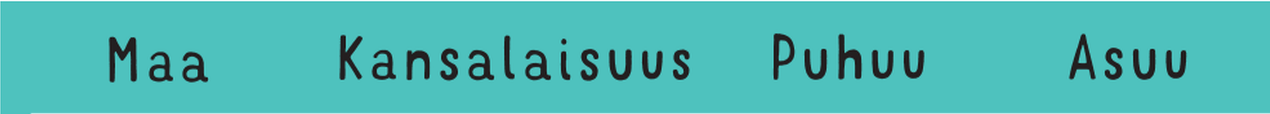 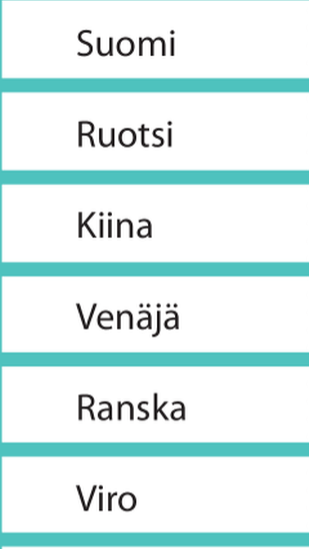 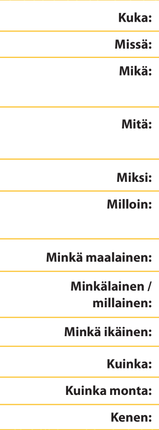 Muodosta kysymys.
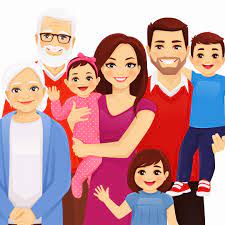 Kerro tästä perheestä.
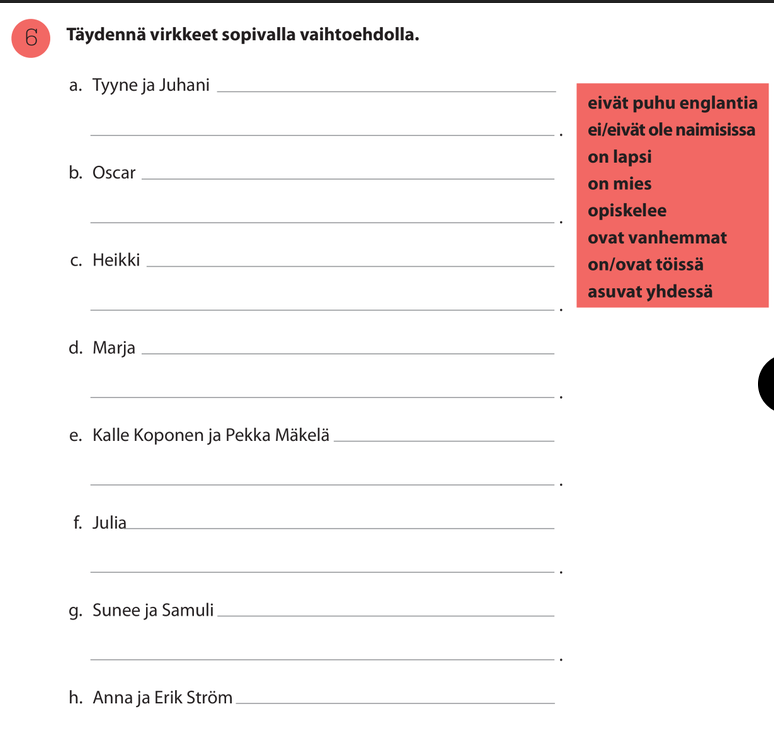 Sivu 25
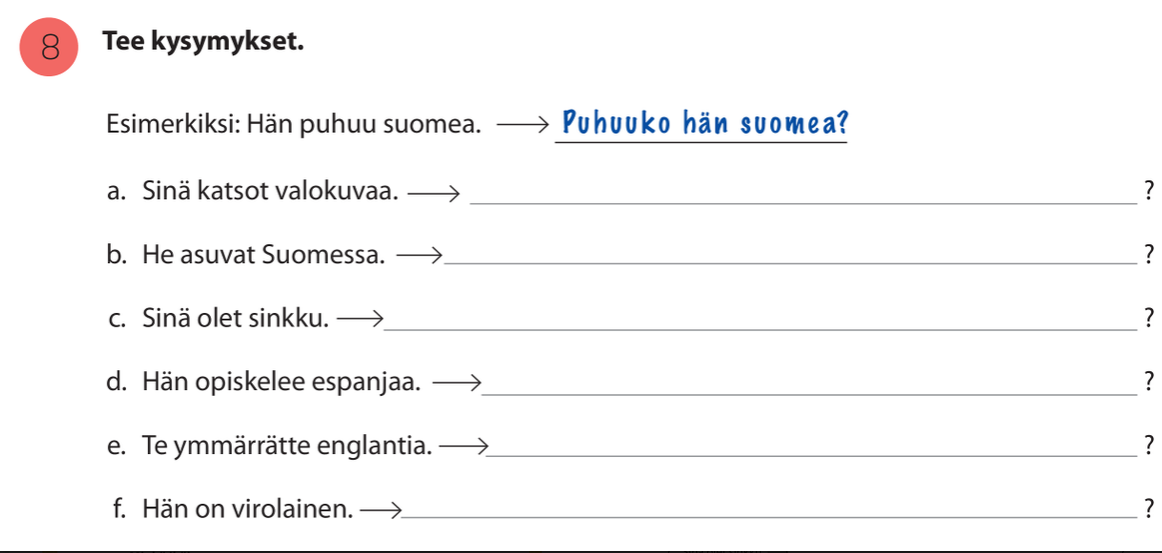 Malli: minä + koti = minun kotini
MINÄ + YSTÄVÄ
SINÄ + KOIRA
HÄN + KAUPUNKI
ME + PUHELINNUMERO
TE + NAAPURI
HE + AUTO
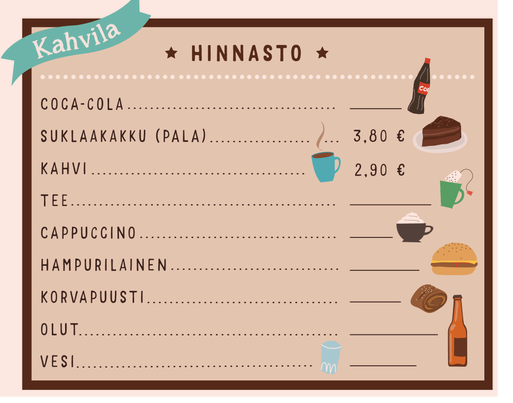 miNÄ TILAAN 2 …
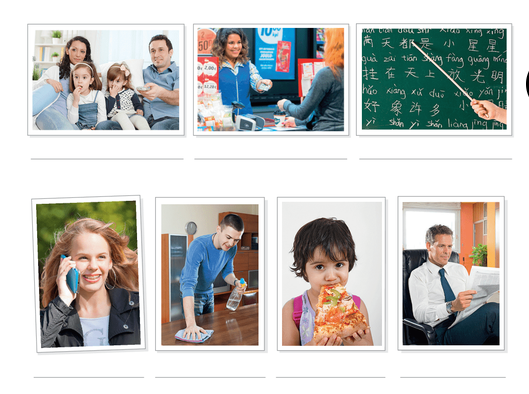 MITÄ HÄN TEKEE?
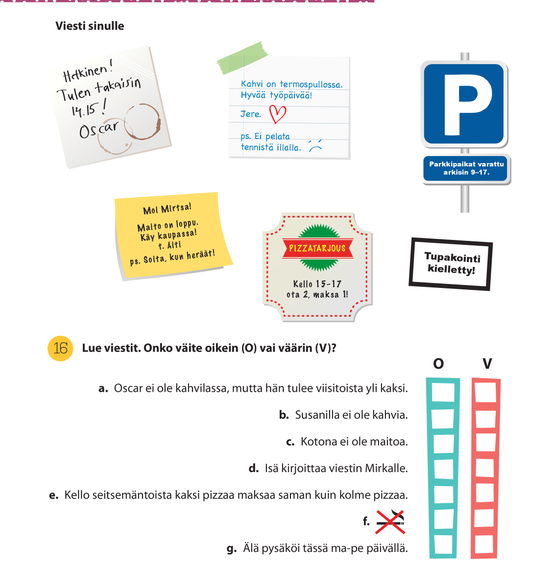 SIVU 53
KAPPALE 3